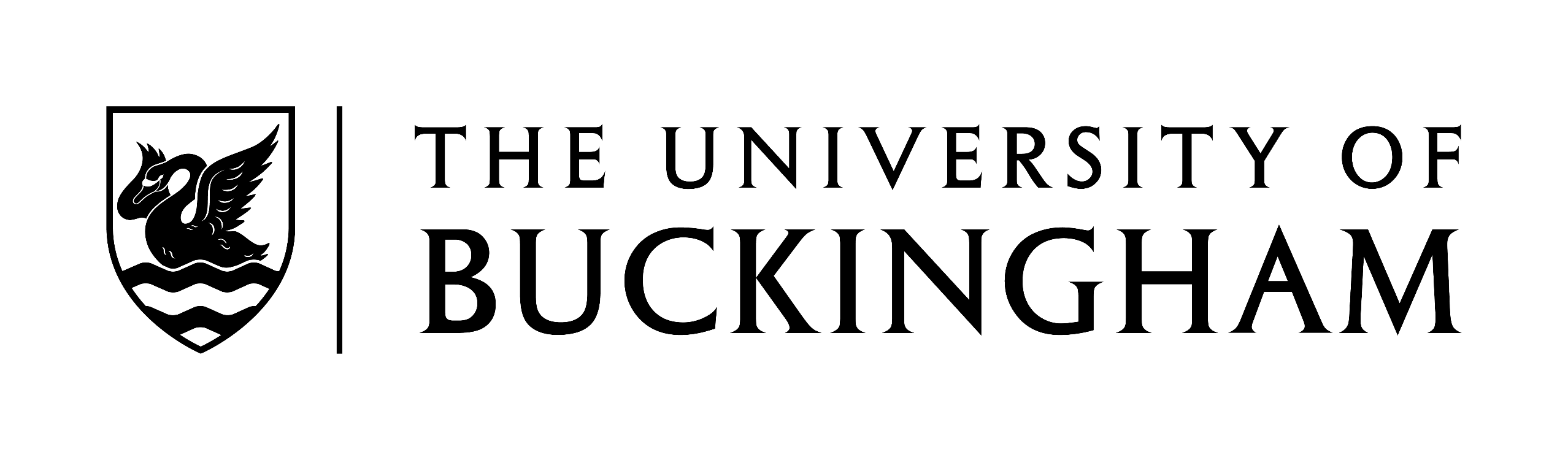 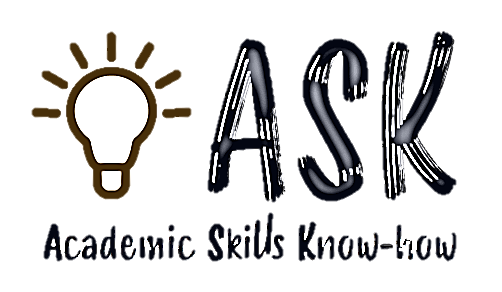 Microsoft Immersive Reader
Office 365 & Microsoft Edge
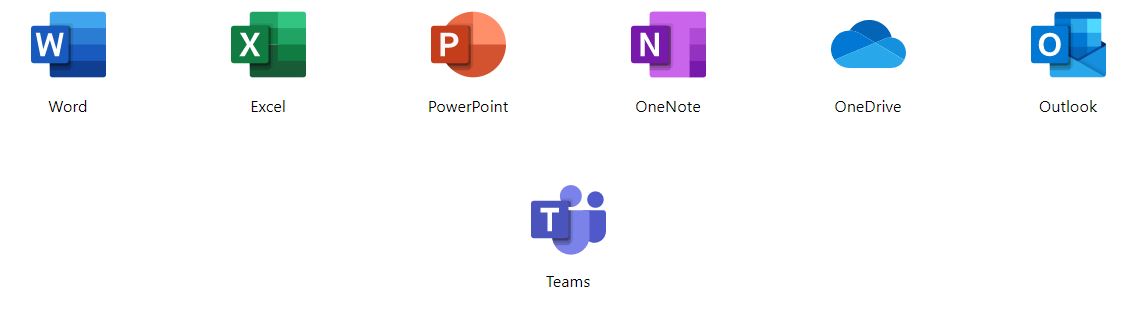 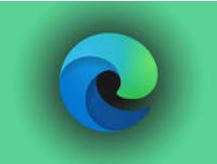 Microsoft Office Home
Microsoft Edge